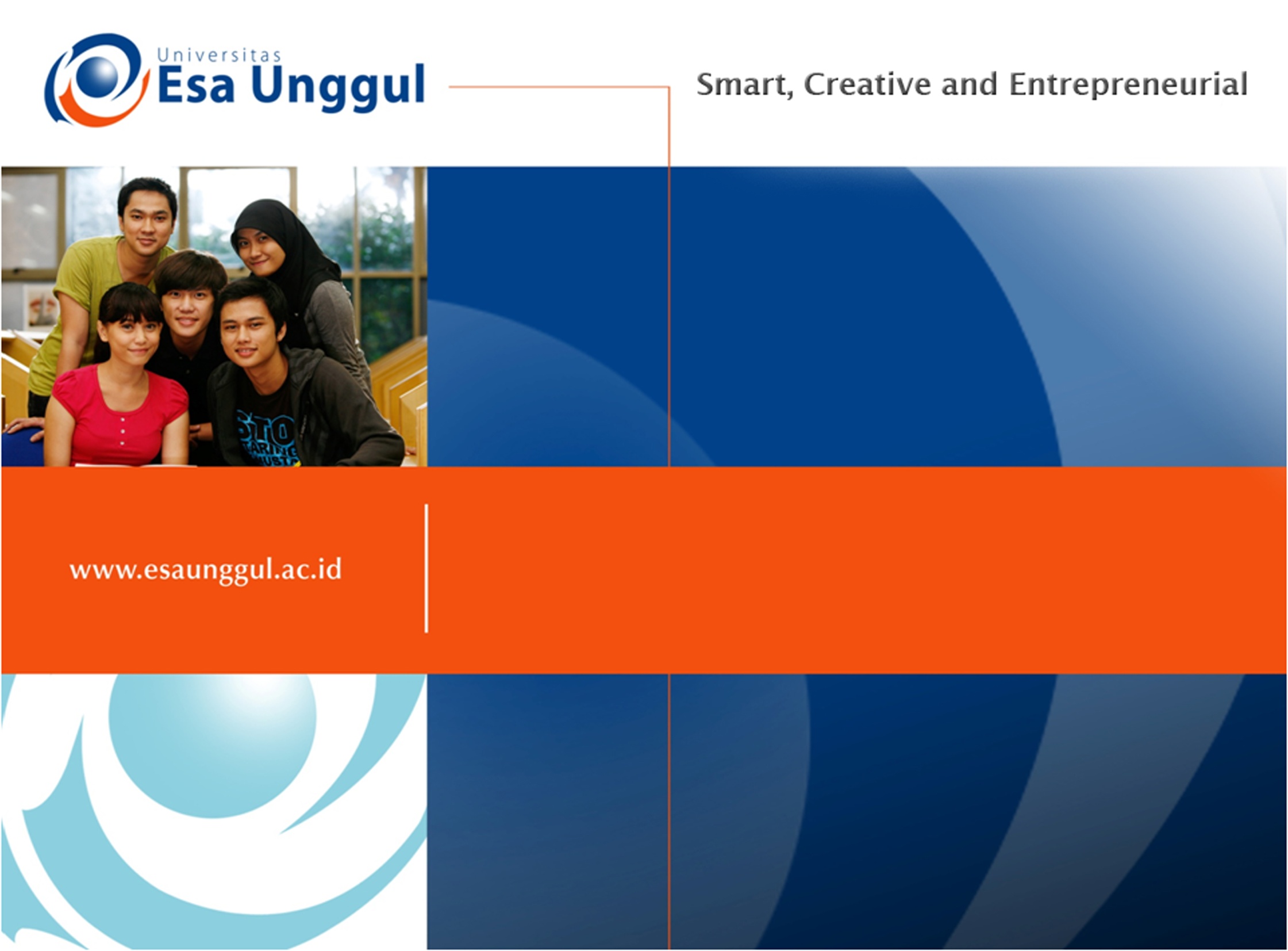 STATISTIK  (ESA 310)
PERTEMUAN 14
<TEAM DOSEN>
PROGRAM STUDI TEKNIK INFORMATIKA 
FAKULTAS ILMU KOMPUTER
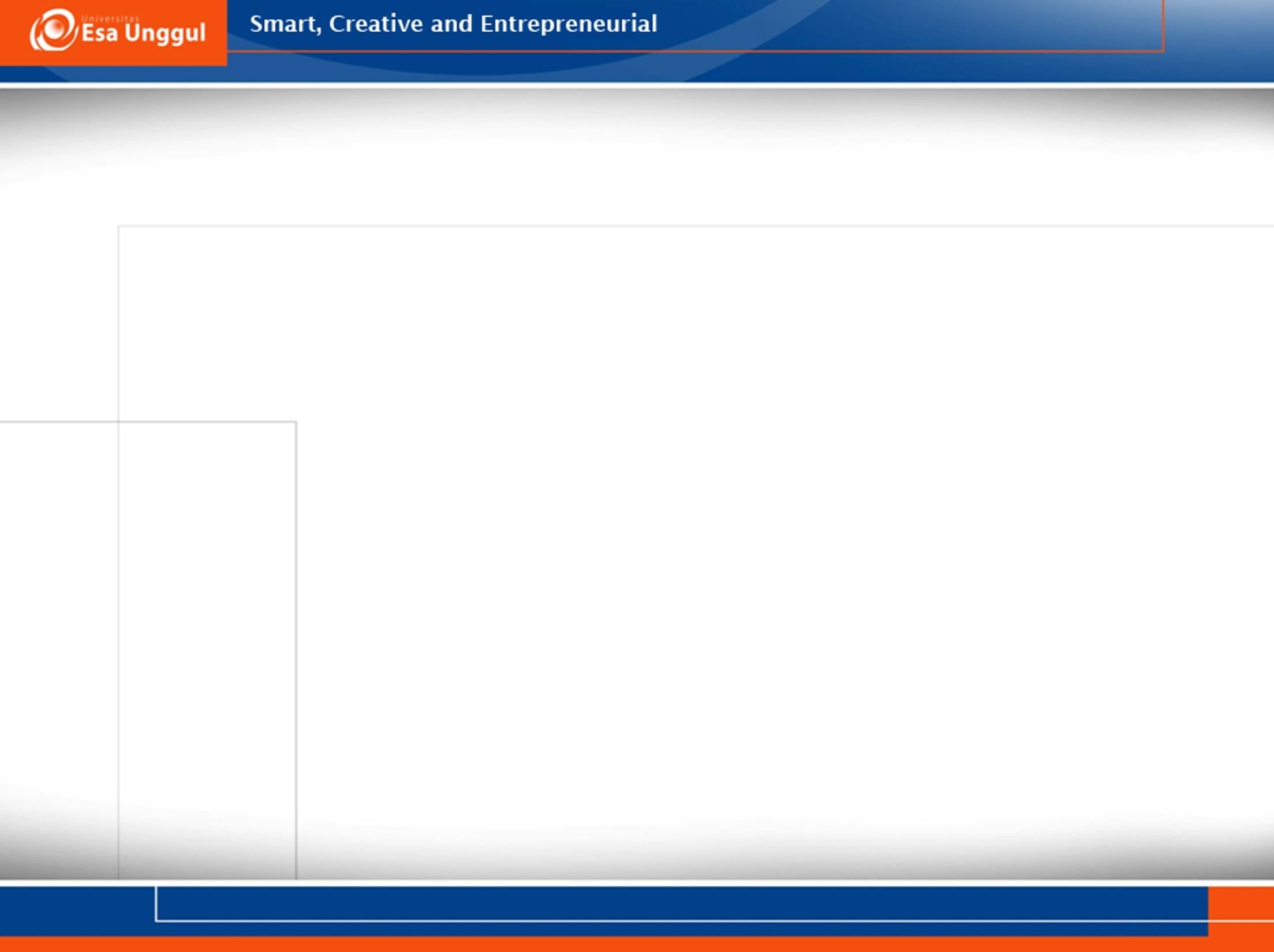 VISI DAN MISI UNIVERSITAS ESA UNGGUL
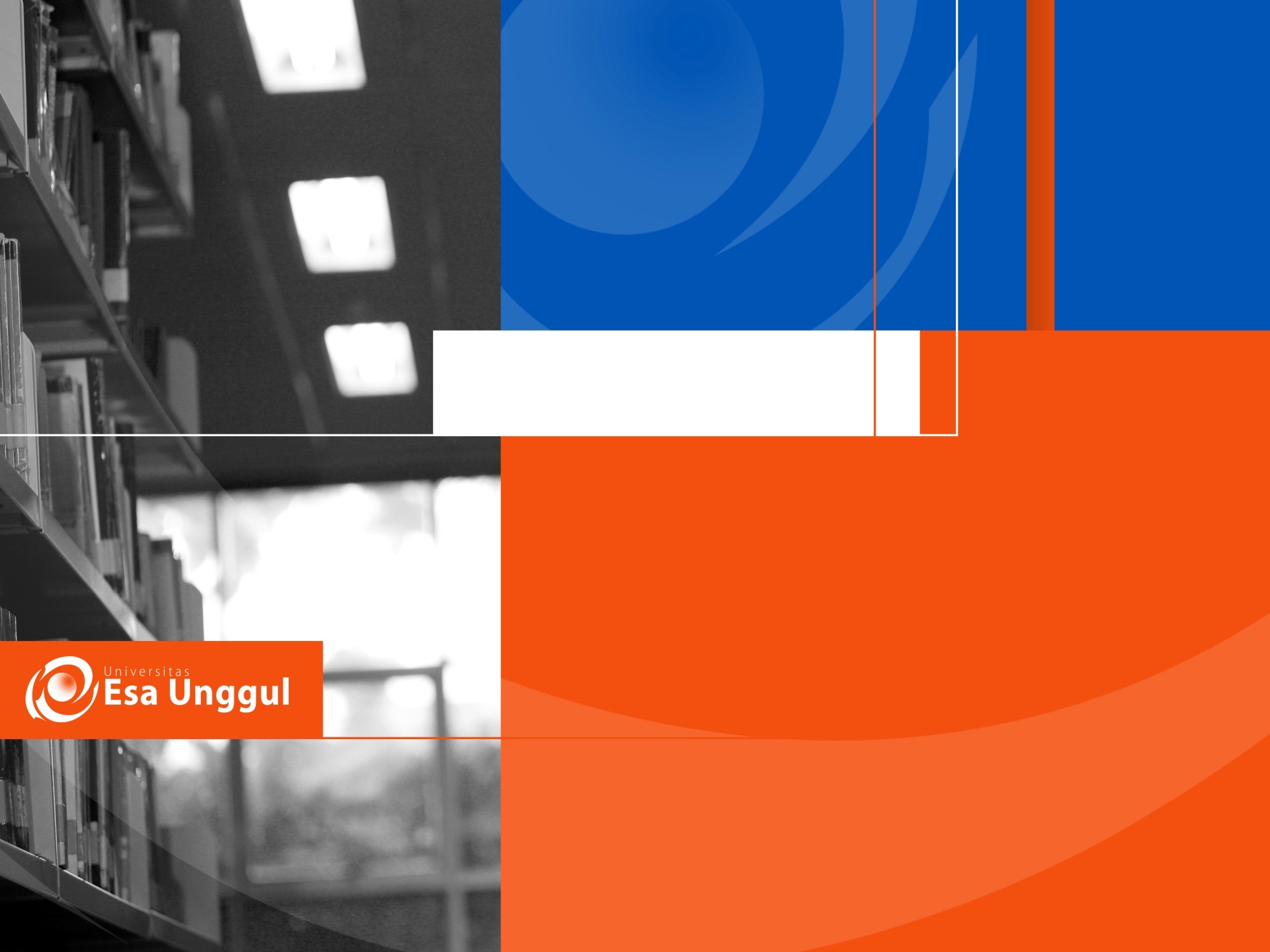 Materi Sebelum UTS
01. Pengertian dan Deskripsi Data
02. Probabilitas
03. Distribusi Probabilitas: Peubah acak diskrit
04. Distribusi Probabilitas: Peubah acak kontinu
05. Distribusi Sampling
06. Estimasi
07. Hipotesis
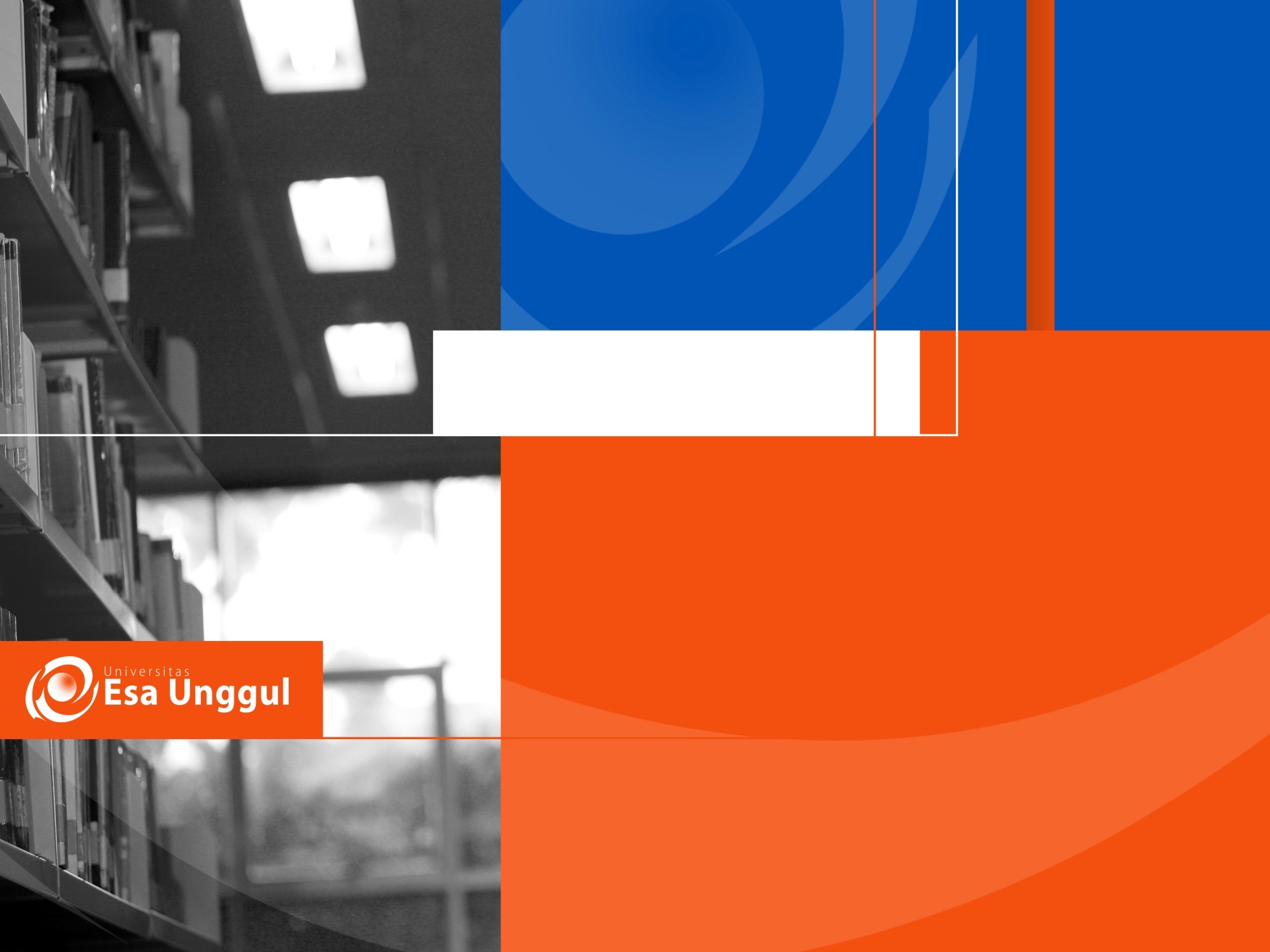 Materi Setelah UTS
08. Analysis of Variance
09. Regressi dan Korelasi Sederhana
10. Regressi dan Korelasi Ganda
11. Distribusi Chi-Square dan analisis frekuensi
12. Statistik non-Parametrik
13. Statistik Parametrik dengan SPSS
14. Statistik uji komparatif dan asosiatif dengan SPSS
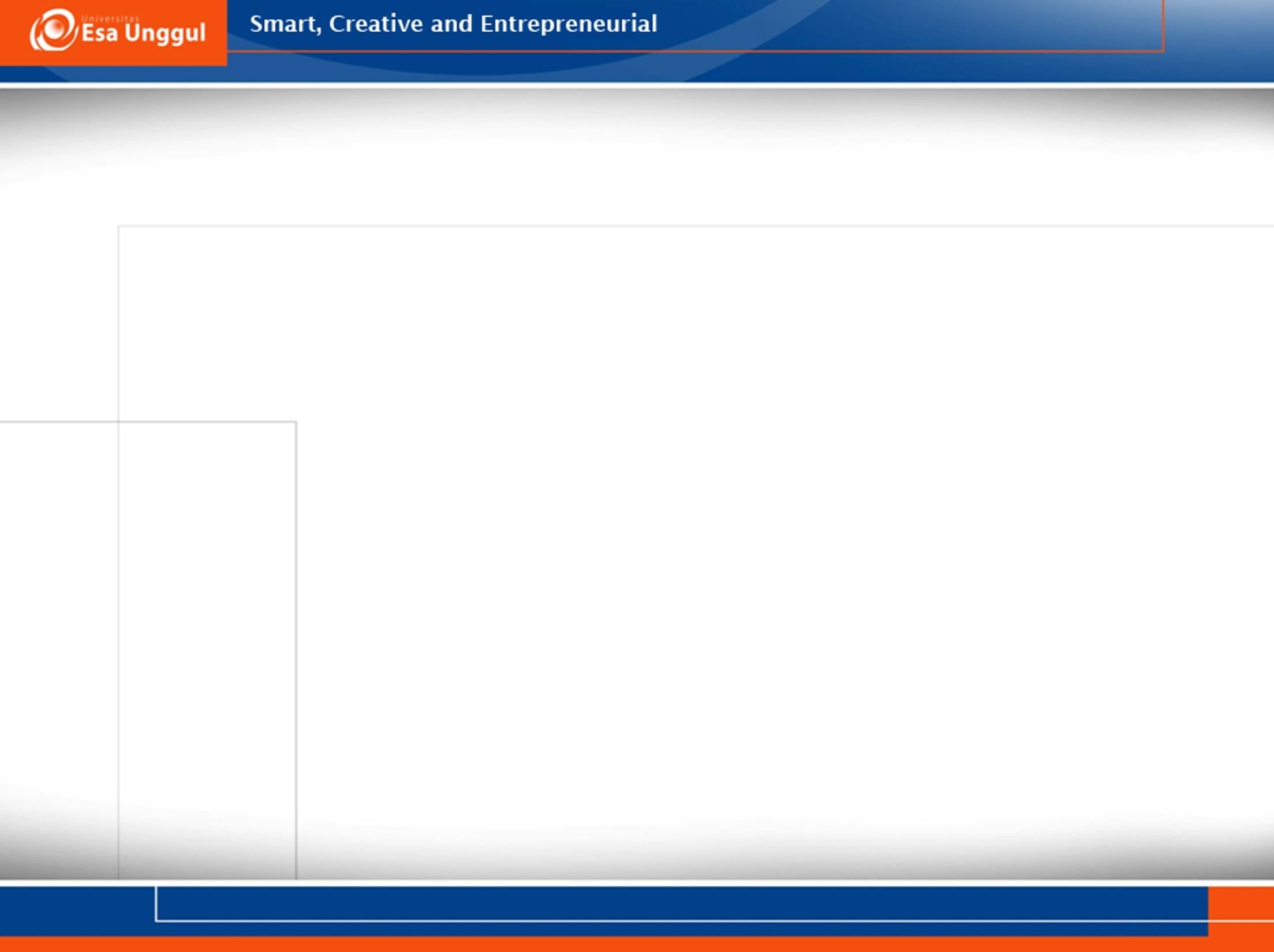 14. Statistik uji komparatif dan asosiatif dengan SPSS
Tujuan: Mampu menguasai penggunaan SPSS 	sebagai alat bantu analisis Statistik Inferensi
Statistik dan Komputer
Statistik menyediakan metode/cara pengolahan data, komputer menyediakan sarana pengolahan datanya.
Dengan bantuan komputer, pengolahan data statistik hingga dihasilkan informasi yang relevan menjadi lebih cepat dan akurat  dibutuhkan bagi para pengambil keputusan.
Dengan keunggulan kecepatan, ketepatan dan keandalan komputer dibutuhkan untuk mengolah data statistik
Program khusus Statistik yang digunakan pada Materi ini adalah SPSS versi 20
Statistics UEU 2017
Pada statistik inferensi dilakukan pengujian hipotesis dan penarikan kesimpulan  berdasarkan sampel yang diteliti.
Statistics UEU 2017
Uji Normalitas dan Kesamaan Varians  
	Langkah-langkah yang diperlukan untuk menguji hipotesis normalitas dan kesamaan varians sbb: 
Masukan data ke dalam SPSS. 
Dari menu utama SPSS, pilih Analyze. Kemudian pilih Descriptive Statistics, lalu  pilih Explore. 
Untuk Dependent List diisi dengan variabel kuantitatif, caranya dengan mengklik mouse satu kali pada variabel yang ada di kotak sebelah kiri, lalu klik mouse satu kali pada tombol anak panah ►, sehingga variabel tsb pindah ke kotak Dependent List.
Untuk Factor List diisi dengan variabel kuantitatif, caranya dengan mengklik mouse satu kali pada variabel yang ada di kotak sebelah kiri, lalu klik mouse satu kali pada tombol anak panah ►, sehingga variabel tsb pindah ke kotak Factor List.
Statistics UEU 2017
Untuk Label Cases by dan Statistics dilewat saja. Klik Plots.
 Pada Boxplot, pilih None.
 Pada Descriptive tidak ada yang dipilih.
		Klik Normality Plots with tests. 
      	Untuk pilihan Spread vs Level with Levene Tests, pilih 	Power  estimation. Hal ini dilakukan untuk menguji 	kesamaan varians. 
 Klik Continue untuk melanjutkan proses.
Untuk Displays, pilih Both. Klik OK.
Statistics UEU 2017
Kriteria pengujian normalitas dan kesamaan varians adalah : 
1. Normalitas
a.  Jika Nilai Sig. < 0,05, maka H0 bahwa data berdistribusi normal
	ditolak.  Hal ini berarti data sampel berasal dari populasi berdistribusi tidak normal.
b.  Jika Nilai Sig. > 0,05, maka H0  diterima.
	Hal ini berarti data sampel berasal dari populasi berdistribusi normal. 
2. Kesamaan Varians
Jika Nilai Sig. < 0,05, maka H0 bahwa varians kedua kelompok sama ditolak.  Hal ini berarti kedua kelompok mempunyai varians yang tidak sama.
Jika Nilai Sig. > 0,05, maka H0 diterima.
       Hal ini berarti kedua kelompok mempunyai varians yang sama.
Statistics UEU 2017
Uji Satu Rata-Rata
	Langkah-langkah yang diperlukan untuk menguji hipotesis satu rata-rata sbb: 
1. Pemasukan data kedalam SPSS.
2. Dari menu utama SPSS, pilih dan klik mouse satu kali pada menu Analyze. Kemudian pilih submenu Compare Means, lalu pilih dan klik mouse satu kali pada One-Samples T Test.... 
 Untuk Test Variable(s) diisi dengan variabel kuantitatif yang akan diuji, caranya dengan mengklik mouse satu kali pada variabel yang ada di kotak sebelah kiri, lalu klik mouse satu kali tombol anak panah ►, sehingga variabel tsb pindah ke kotak Test Variable(s).
Untuk Test Value diisi dengan nilai yang akan diuji.
Statistics UEU 2017
Klik Options... 
 Pada Confidence Interval telah diisi dengan 95%.
 Untuk Missing Value diabaikan, karena tidak ada data yang hilang.
 Klik Continue. 
Klik OK.

Kriteria pengujian satu rata-rata adalah :
Jika Nilai Sig. < 0,05, maka H0  ditolak.
      Hal ini berarti rata-rata yang sebenarnya tidak mempunyai nilai tertentu.
2. Jika Nilai Sig. > 0,05, maka H0 diterima.
      Hal ini berarti rata-rata yang sebenarnya mempunyai nilai tertentu.
Statistics UEU 2017
Uji Dua Rata-rata Sampel Bebas 
Langkah-langkah yang diperlukan untuk menguji hipotesis dua rata-rata untuk dua sampel bebas sbb: 
1. Masukan data ke dalam SPSS.
2. Dari menu utama SPSS, pilih dan klik mouse satu kali pada menu Analyze. Kemudian pilih submenu Compare Means, lalu pilih dan klik mouse satu kali pada Independent-Samples T Test....
	Untuk Test Variable(s) diisi dengan variabel kuantitatif yang akan diuji, caranya dengan mengklik mouse satu kali pada variabel yang ada di kotak sebelah kiri, lalu klik mouse satu kali pada tombol anak panah ►, sehingga variabel tsb pindah ke kotak Test Variable(s).
Statistics UEU 2017
Untuk Grouping Variable diisi dengan variabel pengelompokan, caranya dengan mengklik mouse satu kali pada variabel yang ada di kotak sebelah kiri, lalu klik mouse satu kali pada tombol anak panah ►, sehingga variabel tsb pindah ke kotak  Grouping Variable.
	Klik Define Group.
	Untuk Group 1 diisi dengan nilai yang mewakili kategori pertama.
	Untuk Group 2 diisi dengan nilai yang mewakili kategori lainnya.
	Klik Continue.  
	Klik Options...
	Pada Confidence Interval telah diisi dengan 95%.
	Untuk Missing Value diabaikan, karena tidak ada data yang hilang.
	Klik Continue. Klik OK.
Statistics UEU 2017
Kriteria pengujian untuk dua rata-rata adalah : 
1. Jika Nilai Sig. < 0,05, maka H0 ditolak.
	Hal ini berarti terdapat perbedaan rata-rata yang sebenarnya antara kelompok pertama dan kelompok kedua.. 
2. Jika Nilai Sig. > 0,05, maka H0 diterima.
	Hal ini berarti tidak terdapat perbedaan rata-rata yang sebenarnya antara kelompok pertama dan kelompok kedua.
Statistics UEU 2017
Uji Dua Rata-rata Sampel Berpasangan 
Langkah-langkah yang diperlukan untuk menguji hipotesis dua rata-rata sampel berpasangan adalah : 
1. Masukan data kedalam SPSS.
2. Dari menu utama SPSS, pilih dan klik mouse satu kali pada menu Analyze. Kemudian pilih submenu Compare Means, lalu pilih dan klik mouse satu kali pada Paired-Samples T Test....
	Pada Current Selections pengisiannya sbb:
	Untuk Variable 1 diisi dengan variabel pertama, caranya dengan mengklik mouse satu kali pada variabel tsb di kotak di atasnya dan secara otomatis variabel tsb muncul di Variable 1.
	Untuk Variable 2 diisi dengan variabel pertama, caranya dengan mengklik mouse satu kali pada variabel tsb di kotak di atasnya dan secara otomatis variabel tsb muncul di Variable 2.
Statistics UEU 2017
Pada Paired Variables diisi dengan variabel yang ada di Current
Selections, caranya dengan mengklik mouse satu kali pada tombol anak panah ►, maka kedua variabel tsb akan pindah kedalam kotak Paired Variables.
Klik mouse satu kali pada Options... 
      Pada Confidence Interval telah diisi dengan 95%.
      Untuk Missing Value diabaikan, karena tidak ada data yang hilang.
      Klik mouse satu kali pada Continue untuk melanjutkan proses. 
	Klik mouse satu kali pada OK untuk mengakhiri pengisian prosedur analisis.
Statistics UEU 2017
Kriteria pengujian untuk dua rata-rata adalah : 
1. Jika Nilai Sig. < 0,05, maka H0 ditolak.
      Hal ini berarti terdapat perbedaan rata-rata yang sebenarnya antara kelompok pertama dan kelompok kedua..
2. Jika Nilai Sig. > 0,05, maka H0 diterima.
      Hal ini berarti tidak terdapat perbedaan rata-rata yang sebenarnya antara kelompok pertama dan kelompok kedua.
Statistics UEU 2017
Tugas:
Seorang peneliti sedang meneliti apakah terdapat perbedaan prestasi  belajar antara kelompok siswa yang diajarkan dengan metode mengajar A (metode mengajar konvensional) dengan metode mengajar B (metode mengajar yang diunggulkan). Untuk itu dipilih secara acak dua buah kelas, masing-masing kelas dilakukan pembelajaran dengan masing-masing metode. Setelah itu dilakukan tes akhir dan hasilnya sebagai berikut :
Statistics UEU 2017
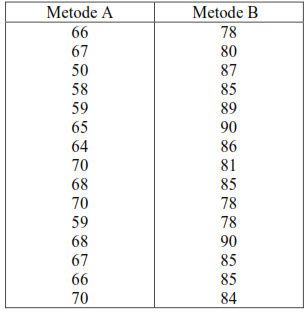 Apakah hasil belajar dengan metode A berasal dari populasi 
	berdistribusi normal?
b.	Apakah hasil belajar dengan metode B berasal dari populasi 
	berdistribusi normal?
Statistics UEU 2017
Apakah kedua kelompok penelitian mempunyai varians yang sama?
Apakah terdapat perbedaan hasil belajar antara kelompok siswa yang pembelajarannya menggunakan metode A dengan metode B?

Suatu perusahaan minuman untuk diet merk “A” telah membuat minuman baru yang dianggap dapat menurunkan berat badan. Untuk itu dilakukan penelitian terhadap 20 orang sukarelawan secara acak. Dan sebelum meminum minuman tersebut diukur berat badan tiap sukarelawan. Setelah dua bulan diukur kembali berat badan sukarelawan yang telah secara rutin meminum minuman tersebut. Hasil penimbangan berat badan para sukarelawan tersebut sebagai berikut :
Statistics UEU 2017
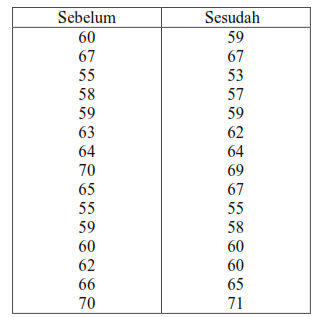 Apakah berat badan sebelum minum obat baru tsb berasal dari populasi bersitribusi normal?
Apakah berat badan sesudah minum obat baru tsb berasal dari populasi bersitribusi normal?
Apakah terdapat perbedaan berat badan antara sebelum dan sesudah minum obat baru penurun berat badan?
Statistics UEU 2017
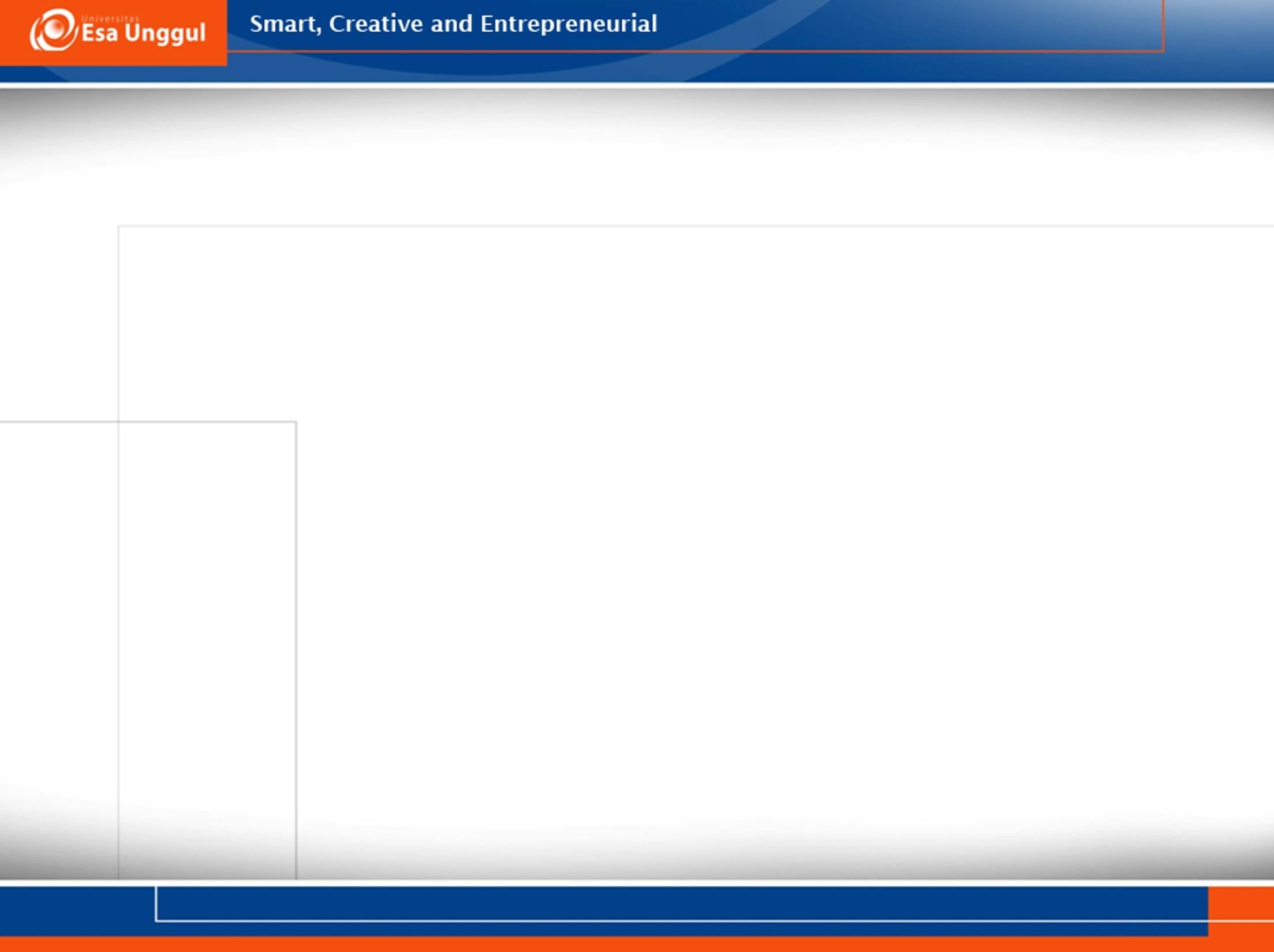 Kesimpulan:
Program khusus Statistik SPSS bisa digunakan untuk membantu menganalisis Statistik Inferensi.
Analisis Stastistik Inferensi  menggunakan SPSS memberikan hasil yang lebih cepat, informatif, dan teliti.
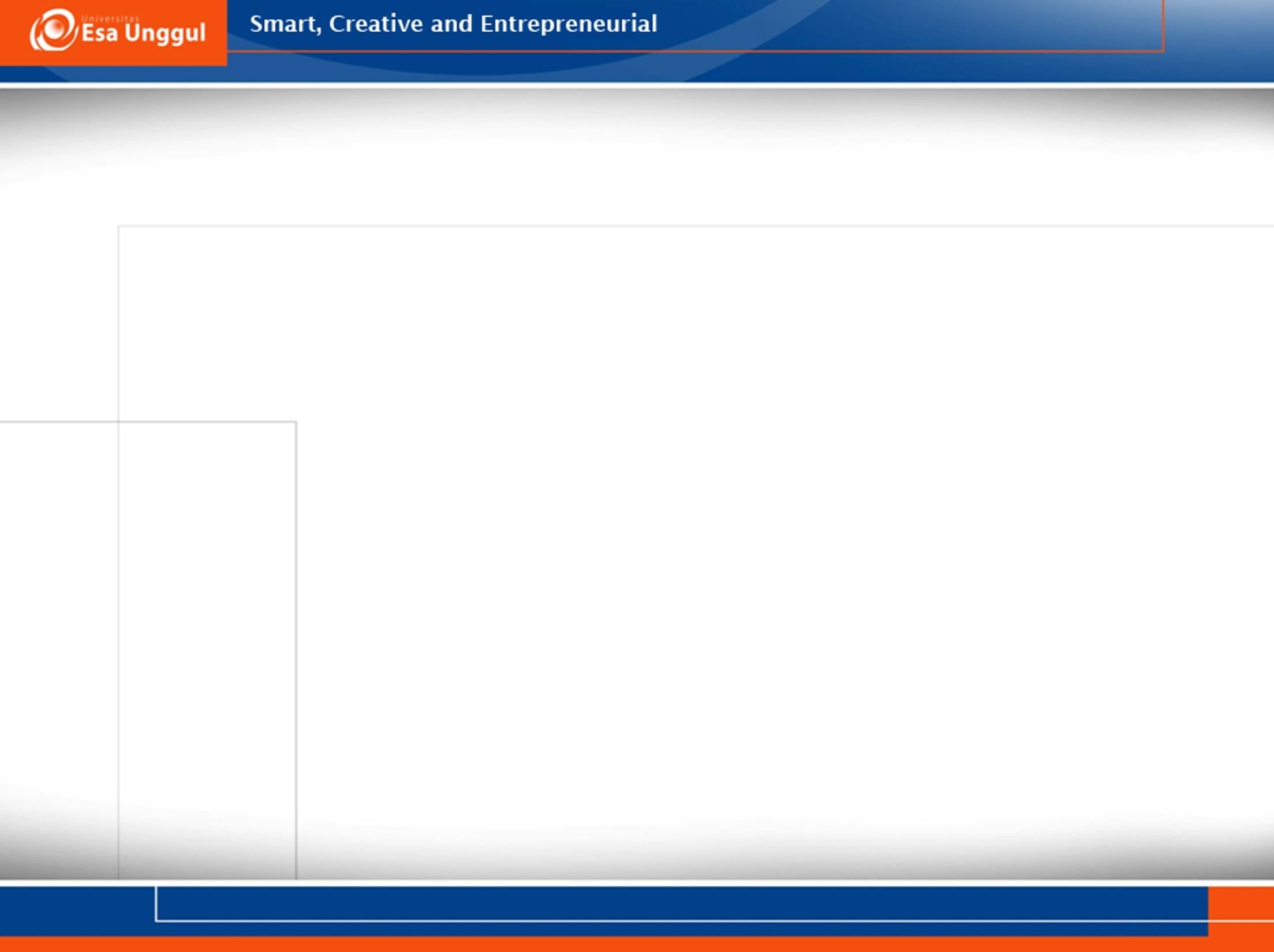 KEMAMPUAN AKHIR YANG DIHARAPKAN
Mahasiswa mampu menguasai penggunaan SPSS sebagai alat bantu statistik Inferensi
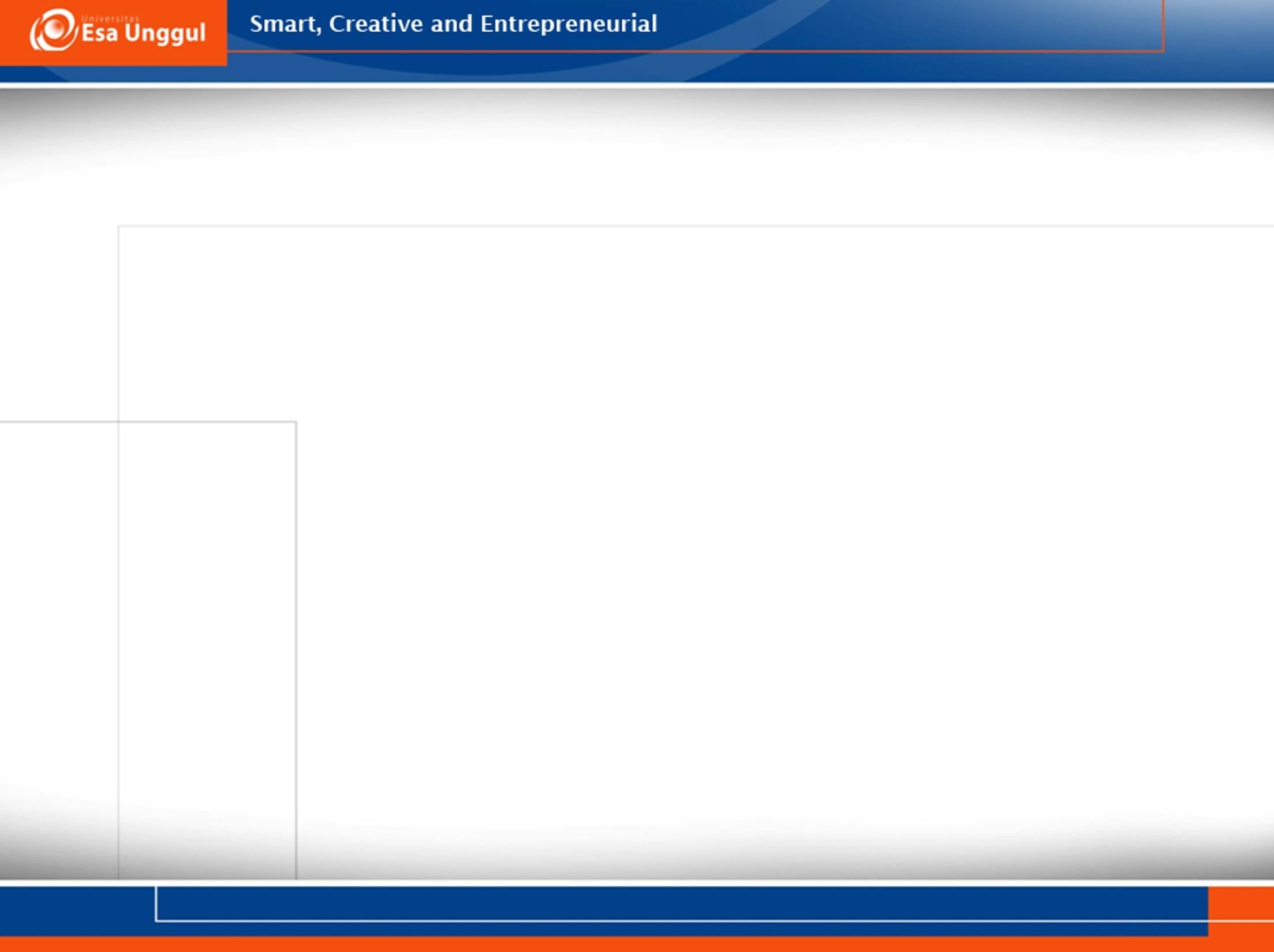 Daftar Pustaka
Ronald E. Walpole, Raymond H. Myers, Sharon L. Myers and Keying Ye, 2007, Probabilitiy and Statistics for Engineers and Scientists, 8th edition, Pearson Prentice Hall.
Sharma, Subhash, 1996, Applied Multivariate Techniques, John Willey & Son, Inc., USA. 
Johson & Wichern, 2007, Applied multivariate statistical analysis, Upper Saddle River: Pearson Prentice Hall. 
J. Supranto, M.A. ,2001, Statistika Teori dan Aplikasi, Erlangga,  Jakarta.
Douglas C. Montgomery, George C. Runger, 2003, Applied Statistic and Probability for Engineer, third edition, John Wiley and Son Inc.
Singgih Santoso, 2014, Panduan Lengkap SPSSversi 20, Alex Media Komputindo.